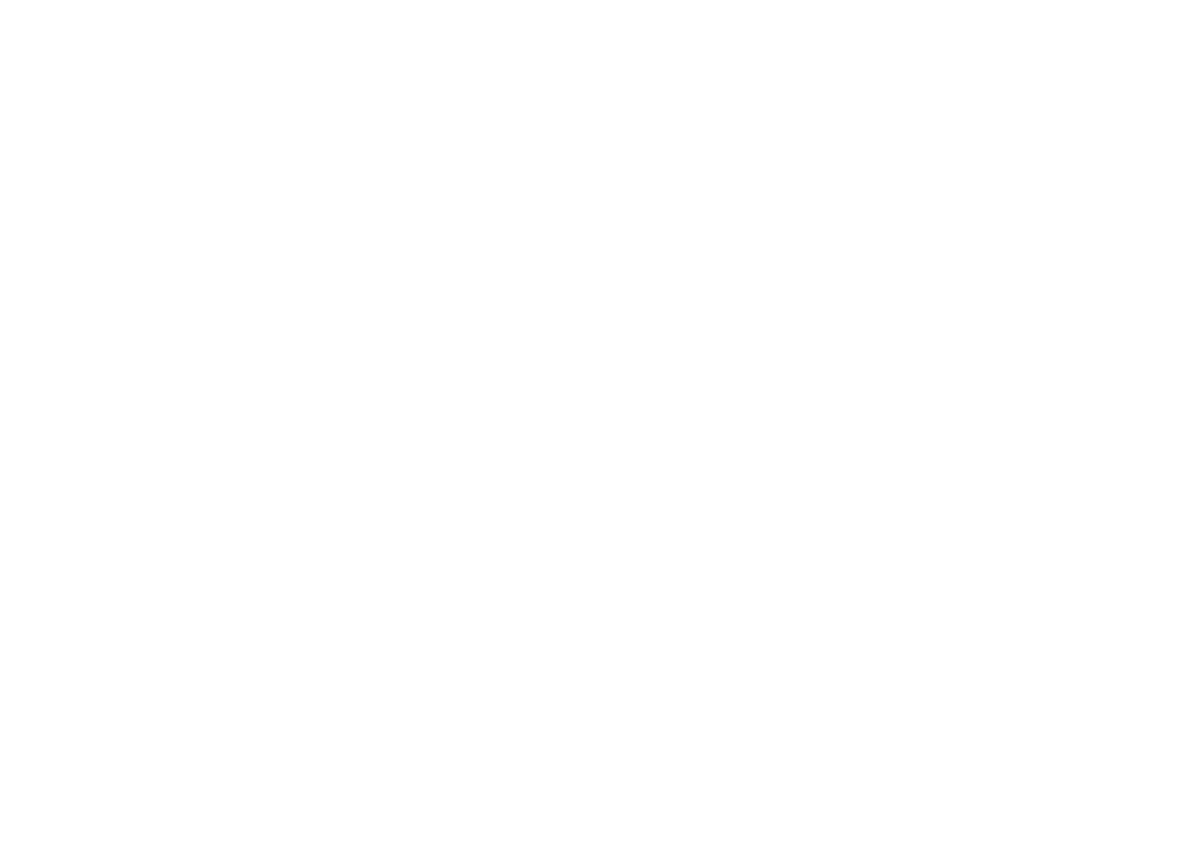 Mettre le changement en œuvre
Lorsqu’on fait des changements au sein d’une entreprise, on se heurte souvent à de la résistance. Il est donc important :
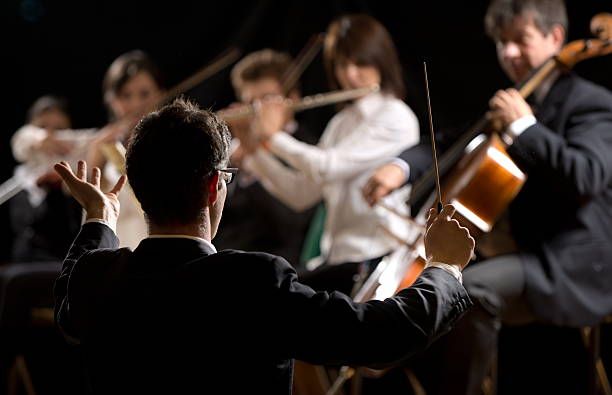 D’obtenir l’adhésion des membres du personnel, comment ? : 

Encourager le personnel à participer à l’amélioration de l’entreprise
Définir une politique et des valeurs d’entreprises auxquels le personnel peut s’identifier.

D’organiser des causeries et des réunions régulièrement avec le personnel

Informer régulièrement des raisons du changement et de son importance par rapport aux clients

De tenir le plan d’action à jour 

Une fois le plan d’action terminé , refaites l’exercice et créer un nouveau plan d’action pour les six ou 12 prochains mois.
A RETENIR : On obtient une douce et belle mélodie lorsque les musiciens adhérent à la partition proposée par le chef d’orchestre.